The Next 20,000 Hubs
NEECOM - May 11, 2016Todd L. Gould, CEO
First, a Quiz
What Is This?
Answer:
Asterik
Asterisk
Star
Splat
Misunderstanding?
© 2016, Loren Data Corp.
EDI Is Dead, Long Live EDI
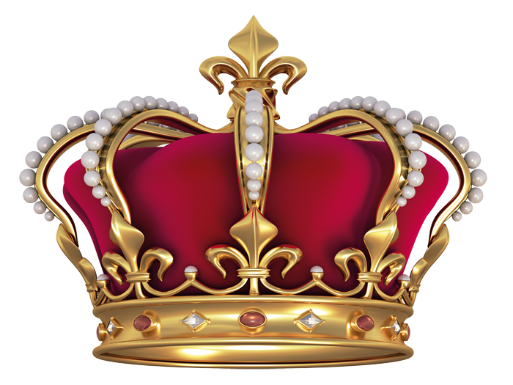 Critics Everywhere
EDI Is Here to Stay
Can’t compete with the Internet
XML will replace it
Orphan Technology
It’s as old as the Internet
The original B2B eCommerce
Backbone of Supply Chain
Deregulated Energy
Healthcare
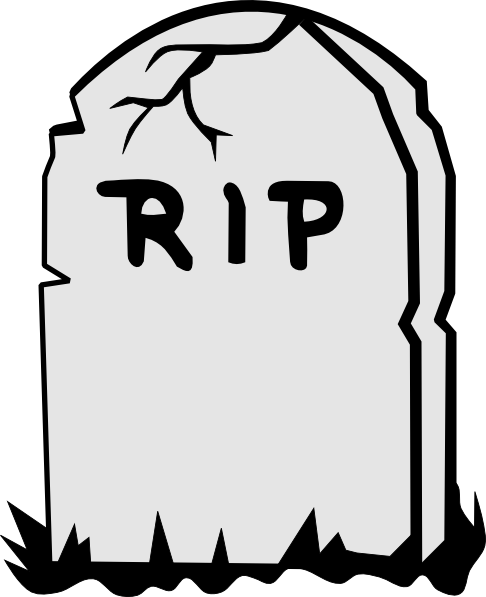 © 2016, Loren Data Corp.
Who Uses EDI
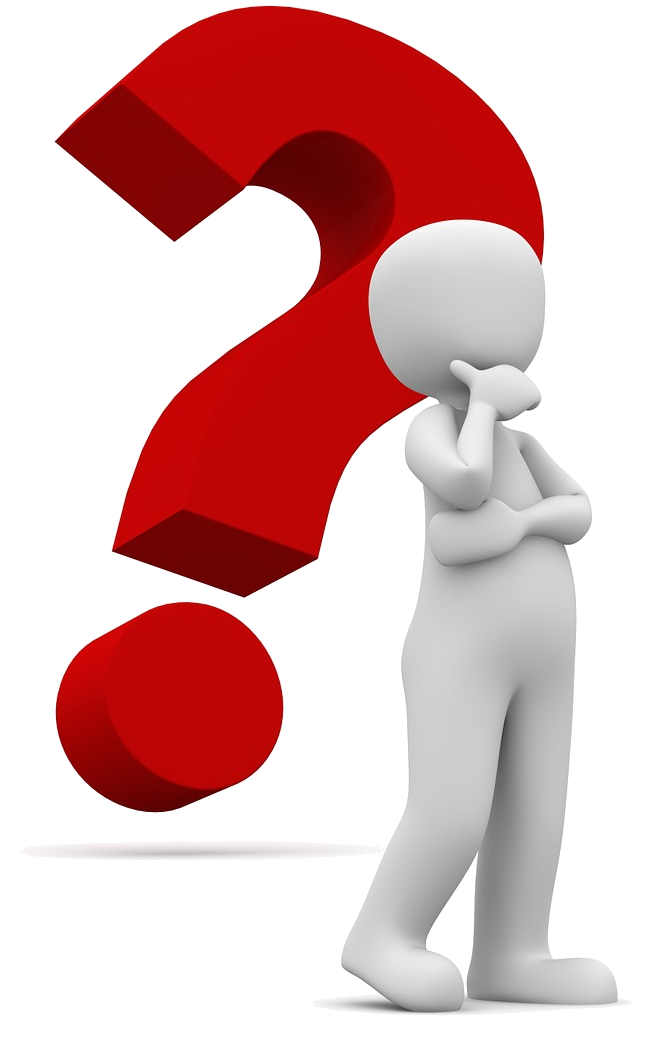 How many EDI users?
Guesses?
Hubs?
What’s a Hub?
Spokes?
Any Spokes in the House?
© 2016, Loren Data Corp.
A Quick EDI Innovation History
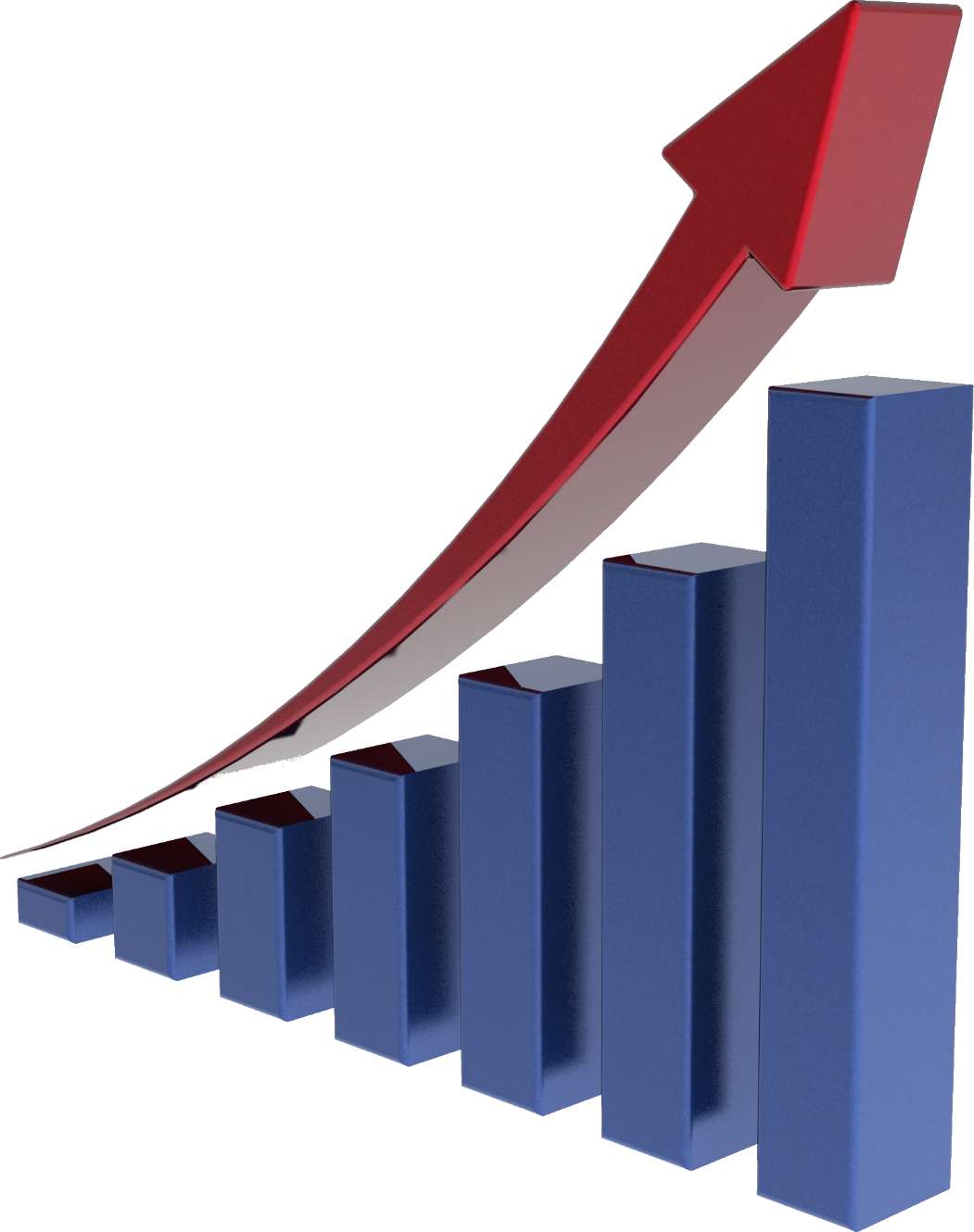 1970s – The Idea
1980s – The VAN
1990s – The Interconnect
2000s – The ECSP
2010s – The ?
© 2016, Loren Data Corp.
What Went Wrong?
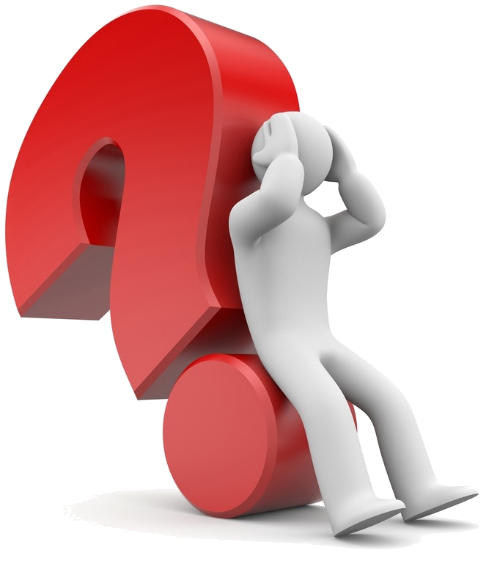 © 2016, Loren Data Corp.
The Technology Adoption Life Cycle
Innovators
Early Adopters
Early Market
Late Market
Laggards
© 2016, Loren Data Corp.
Where Are We Now?
How Do We Define the Market?
It’s All About the Hub
Can’t have Spokes without Hubs
© 2016, Loren Data Corp.
It’s All Perspective
“EDI will become ubiquitous when everyone feels like a Hub and acts like a Spoke”
- Todd Gould, 1999
© 2016, Loren Data Corp.
We Need More Hubs!
It’s Good to Be the Hub
More Hubs = More Spokes
Convert Spokes into Hubs =More Hubs
Lather, Rinse, Repeat
Like Social Networking
We have a growing market!
But what’s going on?
© 2016, Loren Data Corp.
The Chasm
Geoffrey Moore
Crossing the Chasm
Inside the Tornado
Before - Technology
After - Products
© 2016, Loren Data Corp.
Apple
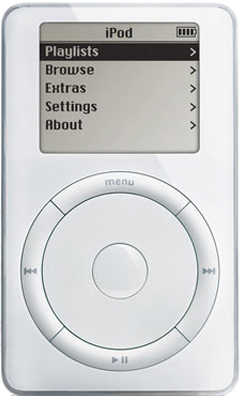 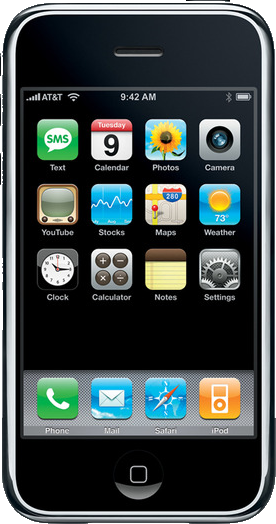 iPod
iPhone
MP3 Player
Hundreds
Shapes
Sizes

iTunes
Smartphone
Kyocera 6035
Treo
BlackBerry

App Store
© 2016, Loren Data Corp.
IBM
The Venerable PC
Allowed users to do it themselves right out of the box
No longer required an IT department
It is all about the Apps
WordStar, Lotus 1-2-3, dBase
And the Network
Netware, Windows for Workgroups
© 2016, Loren Data Corp.
The Whole Product
Solutions! (not Tools)
Early Adopters like Technology
Looking for competitive advantage
Core to their mission
Tinkerers
The rest of us need Products
Trying to not fall behind
Context to our businesses
No time to waste
© 2016, Loren Data Corp.
The EDI Chasm
Early Adopters
Automotive
Retail
Energy
Tools, Tools, Tools
Map/Trans
Communications
Web Forms
© 2016, Loren Data Corp.
The Failed Leap Across the IT Divide
Technology for Hub
Hubs created the blueprints
Providers delivered tools
Spokes burdened with building the bridges
Dysfunctional Market
© 2016, Loren Data Corp.
Learning from the Past
What Worked?
What Failed?
EDI!
Interconnects (yes!)
The Internet
EDI Service Providers
AS2
Implementation Guides
Tools
Value Added Networks
AS2
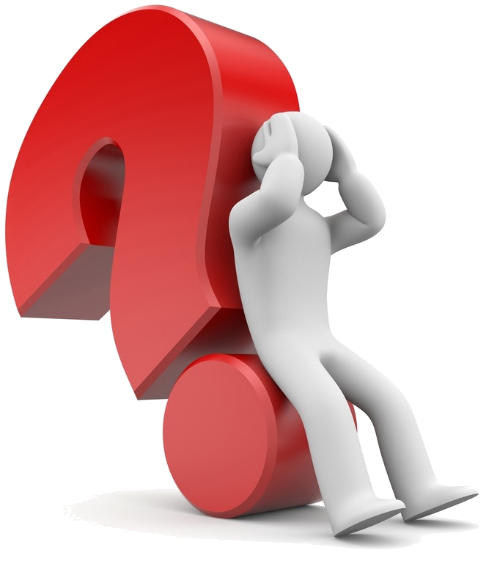 =
= Hub Enablement
Trading Partner Enablement
© 2016, Loren Data Corp.
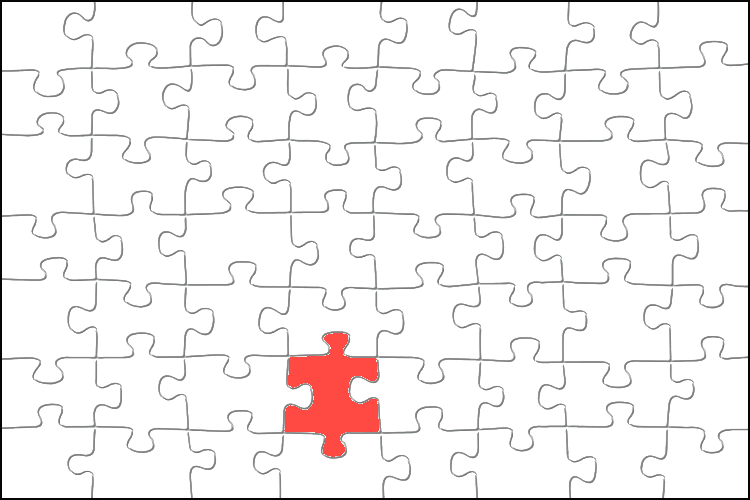 Most of the Pieces Are Here
Midmarket Enterprises
Spokes Are Easy
200,000 - $50m - $1b
Familiar with EDI as a Spoke
“Alt-ERP” in Place > 60%
Internet-Protocol Ready
Web Services
VANs and Interconnects are in place
Electronic Commerce Service Providers (ECSPs) are in place
© 2016, Loren Data Corp.
The Missing Links
Directory Services
Semantic Documents
“EC-ID”
System/Communications Independent
Automated
Business objects not Syntax
Expressed in Multiple Ways
Backwards Compatibility
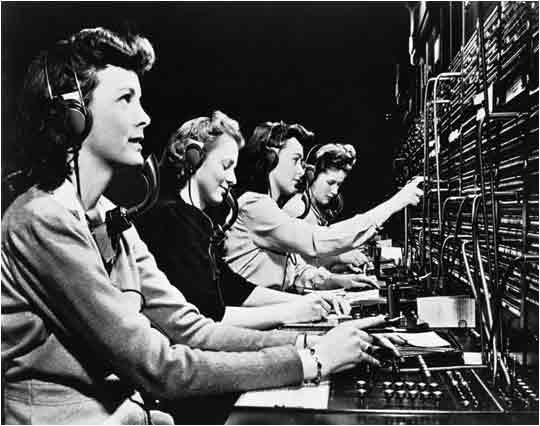 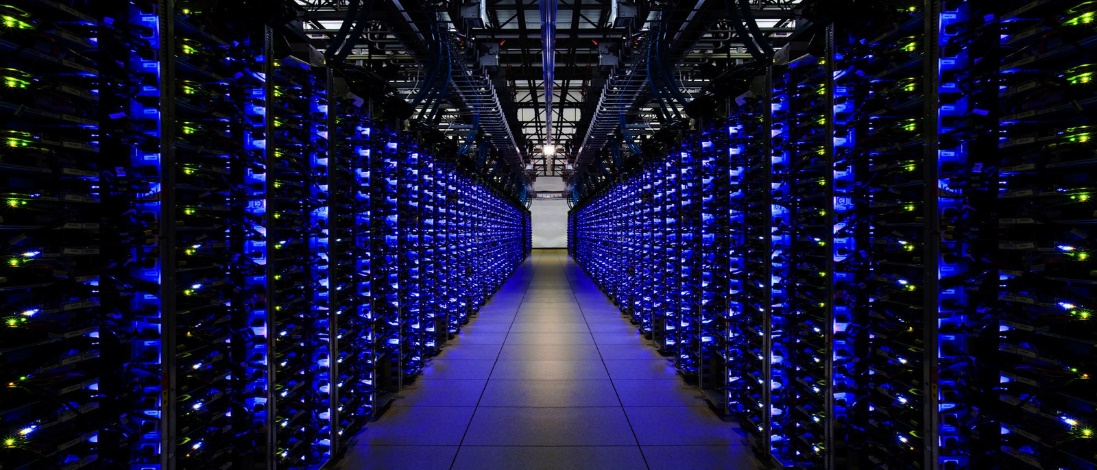 © 2016, Loren Data Corp.
Float Across on a Cloud
Products for Peers
Community-Based Business Documents
Shared, Global Directory
Vibrant, Cooperative, Innovative Market
Benefits shared by both sides of trading partnership
© 2016, Loren Data Corp.
Now It’s All Up to You
In this Room Are the Leaders
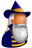 © 2016, Loren Data Corp.